Оценка возможного внедрения  элементов PSD2  в российское платёжное законодательство. Этапы и риски.Криворучко Светлана, д.э.н., профессор Финансовый университет
По результатам научно-исследовательской работыпо теме:АНАЛИЗ ВЛИЯНИЯ ПОСЛЕДСТВИЙ ИМПЛЕМЕНТАЦИИ ДИРЕКТИВ О ПЛАТЁЖНЫХ СЕРВИСАХ (PSD) ЕВРОПЕЙСКОГО СОЮЗА НА СОСТОЯНИЕ И РАЗВИТИЕ РОССИЙСКОГО СЕКТОРА ФИНТЕХ
провести анализ содержания PSD2 в контексте концепции «открытого банкинга» и в свете процессов цифровизации платежных услуг (PayTech);
выявить, идентифицировать и систематизировать риски функционирования субъектов НПС (в том числе банков) в условиях имплементации PSD2;
разработать модель влияния элементов "открытого банкинга" на состояние и развитие национального сектора Финтех;
разработать план мероприятий (дорожную карту) по реализации концепции «открытого банкинга» на основе передового зарубежного опыта;
разработать предложения по совершенствованию российского законодательства в части развития концепции «открытого банкинга» (на основе опыта Европейского союза и иных передовых зарубежных практик).
Целью НИР является выявление и анализ последствий имплементации директив о платёжных сервисах (PSD) Европейского союза на состояние и развитие российского сектора ФинТех.
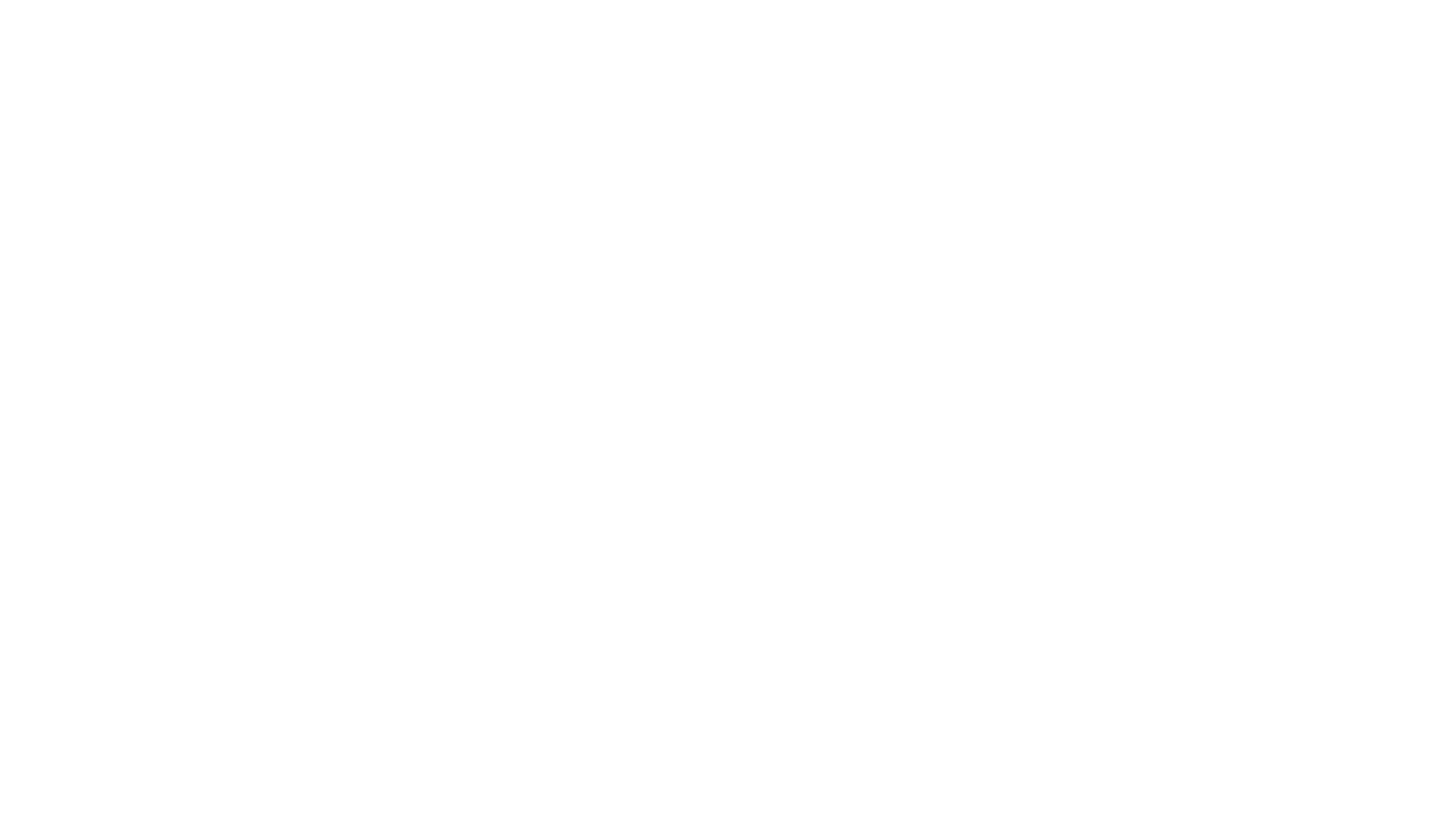 1. Сравнение ФЗ№161 и PSD2
2. Анализ успехов и неудач
3. Риски
4. Предложения
Вопросы
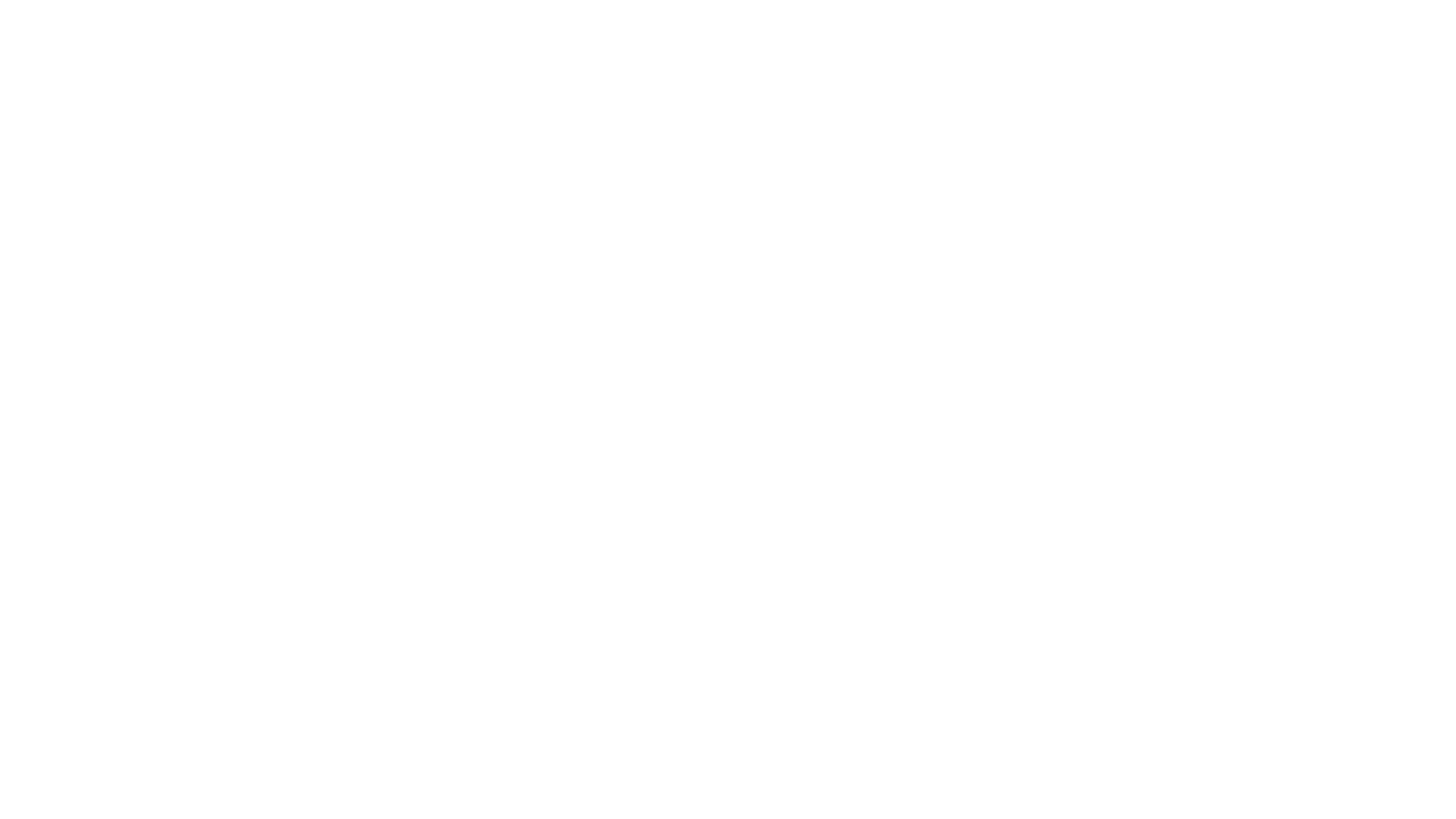 –Сравнительный анализ PSD2 и Федерального закона «О национальной платежной системе»
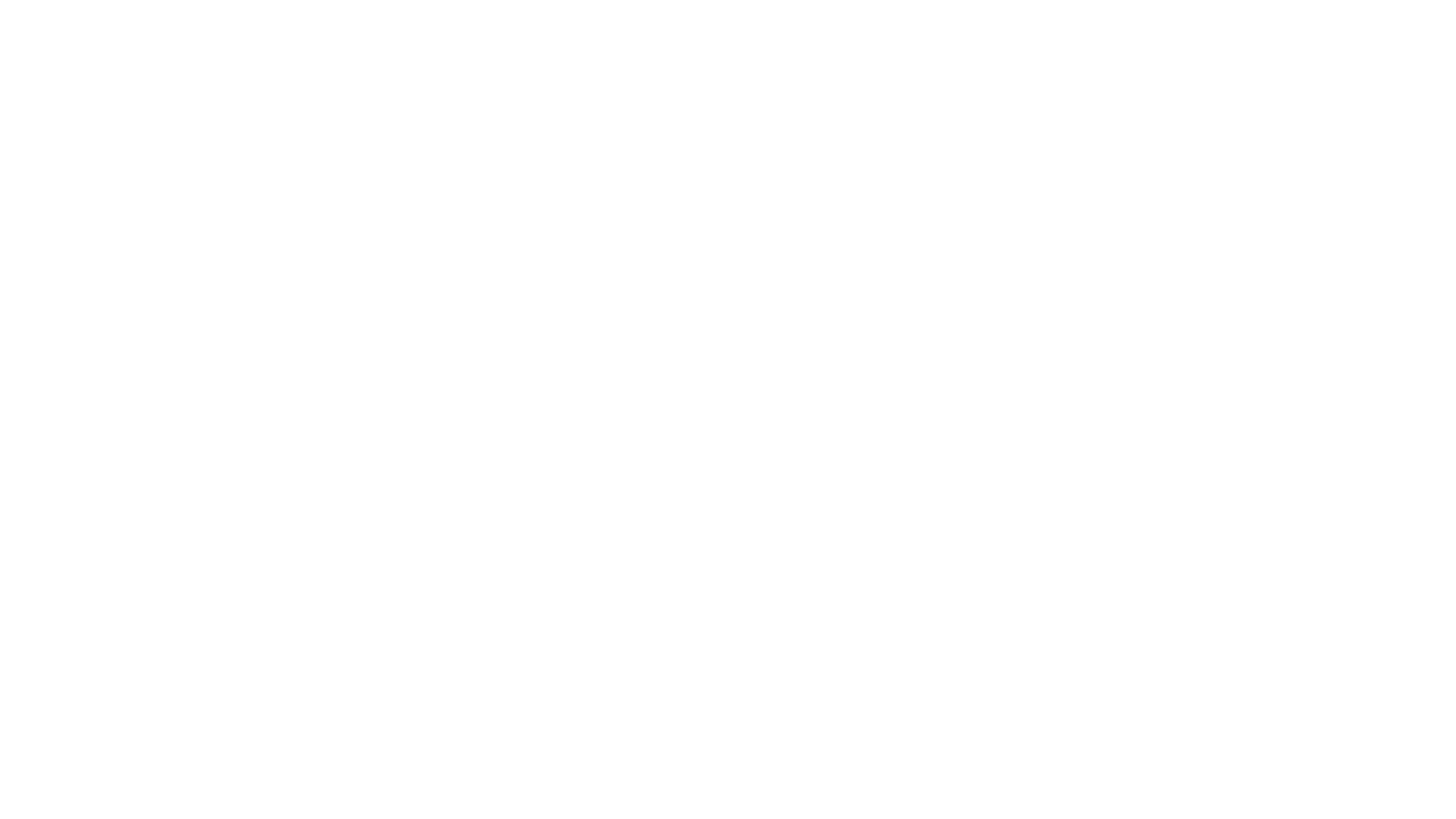 Сравнительный анализ PSD2 и Федерального закона «О национальной платежной системе»
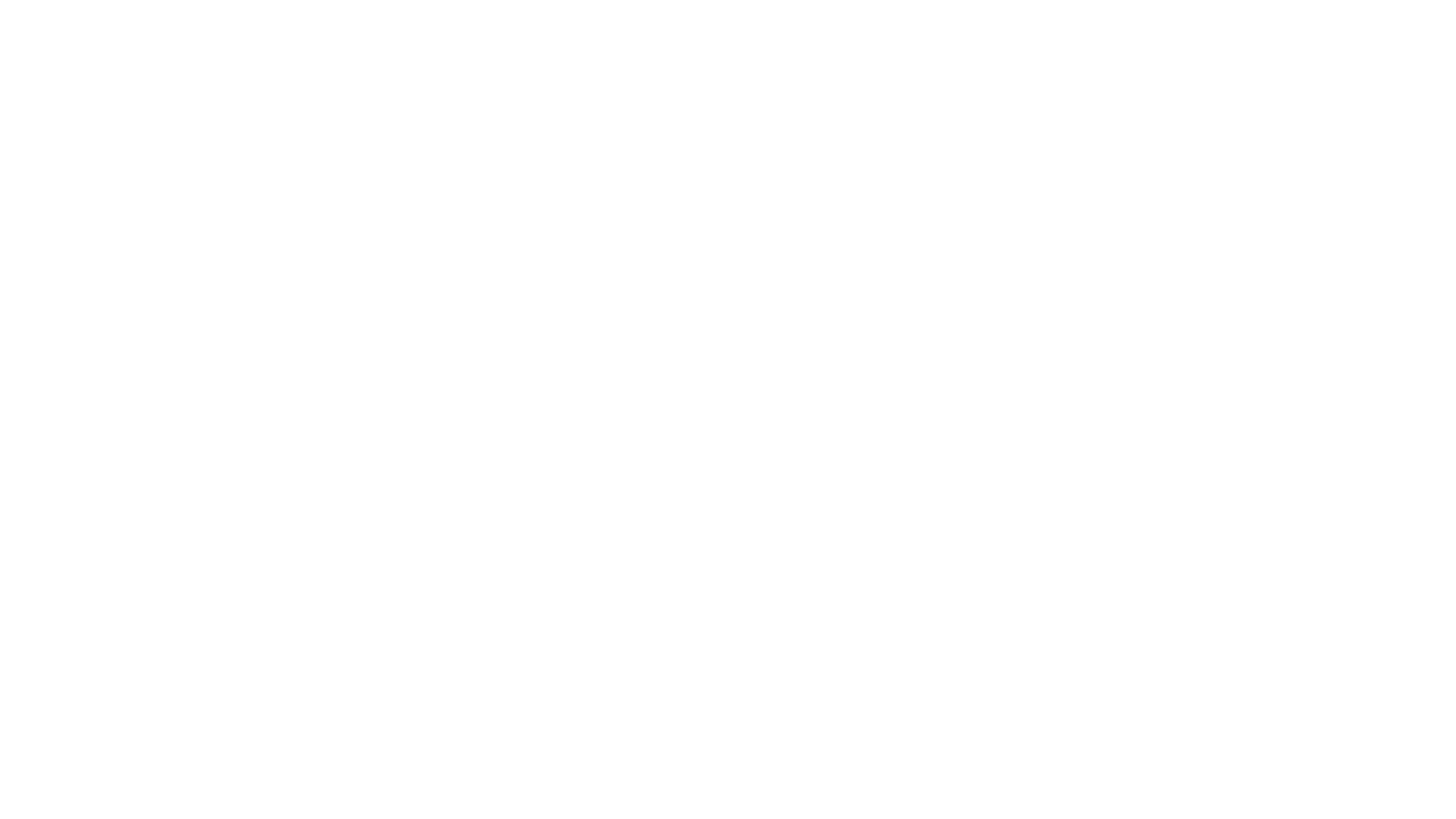 Основные факторы успеха и барьеры
Риски субъектов НПС(часть 1)
Риски субъектов НПС(часть 2)
Риски субъектов НПС(часть 3)
API:	Application Programming Interface
AISP:	Account Information Service Provider
PISP:	Payment Initiation Service Provider
PaaS: 	Platform-as-a-Service
IaaS:	Infrastructure-as-a-Service 
SaaS:	Software-as-a-Service
Риски субъектов НПС(часть 4)
Выводы (1)
По продуктовому признаку, наибольшее влияние элементов открытого банкинга на состояние и развитие сектора Финтех ожидается в сегментах Personal Finance Management, Необанки и Платежи
Появление возможности получения информации по счетам и осуществления инициации платежей с использованием Open API   расширит возможности компаний в сегментах Personal Finance Management и Платежи, и заставит понести существенные затраты компании в сегменте Необанки. 
Положительно скажется open banking и на развитие Финтех-компаний в сегментах Инвестиции, Онлайн-бухгалтерия и Маркетплейсы, так как дополнительная информация по счетам клиентов в банках поможет им оказывать клиентам более качественные услуги.
Выводы (2)
По технологическому признаку, наибольшее положительное влияние элементов открытого банкинга на состояние и развитие сектора Финтех ожидается в тех сегментах сектора, компании которых специализируются на развитии Мобильных технологий, Технологий биометрии и Open API. 
При этом развитие компаний в сегменте Мобильных технологий обусловлено стремительным распространением мобильных приложений, а компаний в сегменте Технологий биометрии – ростом требований к информационной безопасности, что обусловлено внедрением открытого банкинга. 
Также, в связи с внедрением открытого банкинга увеличится спрос на продукцию компаний, специализирующихся на технологиях обработки данных (сегменты Big Data, Smart Data и Искусственный интеллект), так как эффективная обработка огромного массива информации о счетах клиентов позволит представить клиентам новые продукты и услуги.
Выводы (3)
По инфраструктурному признаку, наибольшее положительное влияние элементов открытого банкинга на состояние и развитие сектора Финтех ожидается в тех сегментах сектора, компании которых будут задействованы в реализации проектов Платформа для удаленной идентификации и Платформа быстрых платежей, так как открытый банкинг повысит требования к безопасности и создаст новые возможности по осуществлению платежей. 
Другим источником развития станут Финтех-компании, ориентированные на Платформу маркетплейса для финансовых услуг и продуктов, эффективность функционирования которой во многом будет зависеть от возможностей сбора информации о финансовых институтах.
В целом влияние элементов открытого банкинга на состояние и развитие сектора Финтех будет положительным. Однако для количественных оценок эффекта в настоящее время отсутствую необходимые данные.
Цели внедрения концепции «открытого банкинга»
защита прав потребителей;
снижение риска ПОД/ФТ;
повышение эффективности оценки реализуемых банками систем и процедур управления рисками;
обеспечение эффективности контроля со стороны Банка России за деятельностью платежных агрегаторов;
выравнивание условий функционирования систем, обеспечивающих трансграничные переводы денежных средств физических лиц;
развитие конкуренции на рынке платежных услуг.
Подходы к реализации в России концепции «открытого банкинга»
1) В России финтех-политика должна заключаться в осторожном, обоснованном внедрении комплексных финтех-решений, не только концепции «открытого банкинга». 
2) Внедрение в НПС правового режима, аналогичного PSD2, на данный момент является преждевременным, так как в России отсутствует развитая система финтех-компаний, имеющих возможность принять на себя часть функционала традиционного банкинга, имеют место высокие риски незаконных финансовых операций, а также невысокий уровень финансовой грамотности и финансовой доступности.
3) Для внедрения европейского опыта потребуется определенный переходный период. В то же время, отдельные элементы Второй платежной Директивы ЕС могут уже сейчас быть включены в российское платежное законодательство в целях подготовки субъектов национальной платежной системы и потребителей платежных услуг к будущим изменениям. 
4) При внедрении концепции «открытого банкинга» неприемлемым видится автоматический перенос зарубежных моделей, требуется именно их адаптация к российским реалиям. Кроме того, необходима горизонтальная гармонизация принимаемых решений с государствами-членами ЕАЭС через Евразийскую экономическую комиссию в целях выполнения положений Цифровой повестки ЕАЭС и принятых политических решений по гармонизации национальных цифровых повесток.
Krivoruchko.sv@gmail.com